Writing: Charts and Graphs
Terminology for Charts and Graphs
Pie Chart:
A circular chart cut by radii into segments illustrating relative magnitudes or frequencies.
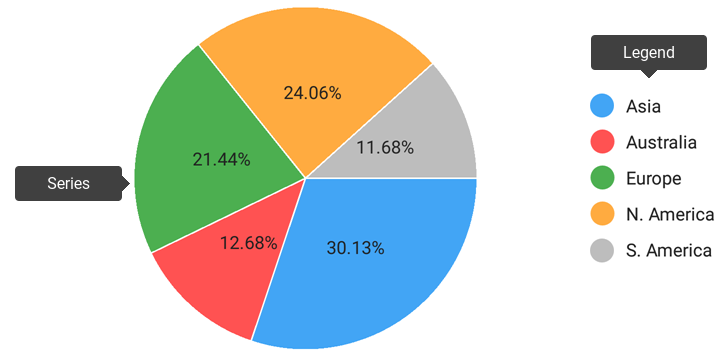 Terminology for Charts and Graphs
Bar Graph:
A graphic means of quantitative comparison by rectangles with lengths proportional to the measure of the data or things being compared.
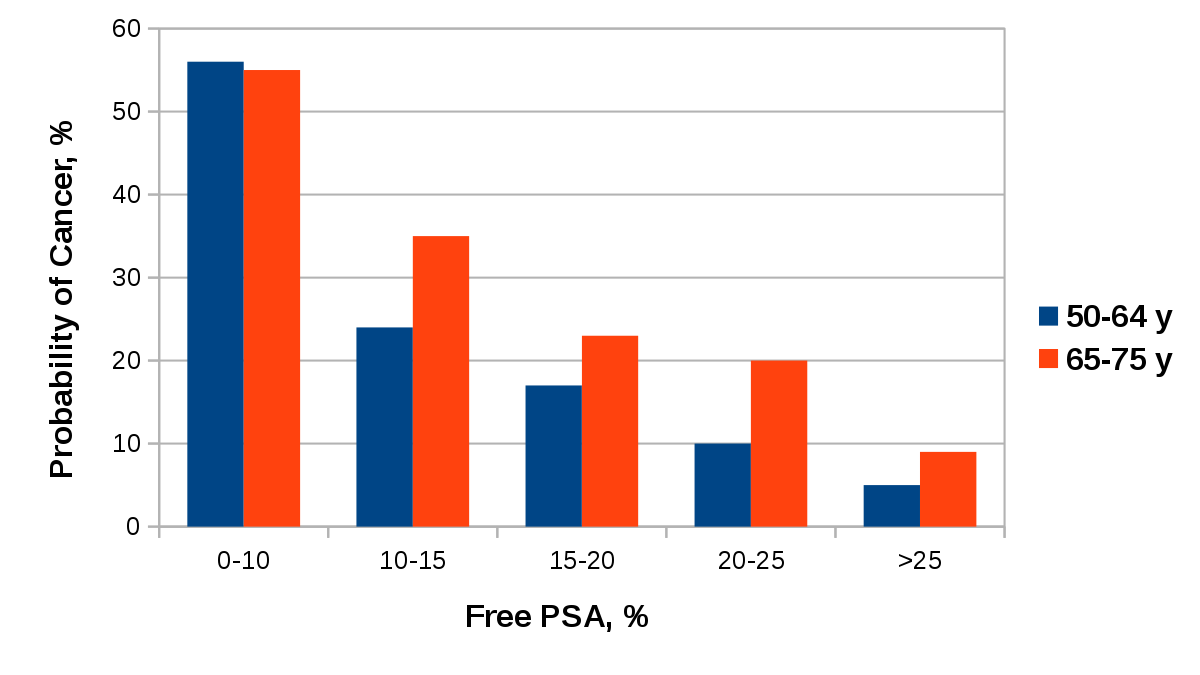 Terminology for Charts and Graphs
Line Graph:
A graph in which points representing values of a variable for suitable values of an independent variable are connected by a broken line.
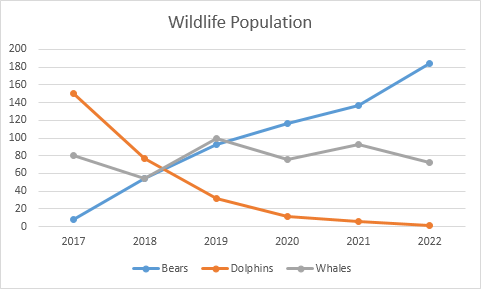 Terminology for Charts and Graphs
Table Chart:
It is a means of arranging data in rows and columns.
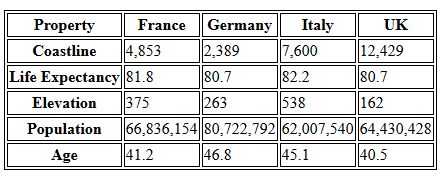 Terminology for Charts and Graphs
Flow Chart:
A diagram that shows step-by-step progression through a procedure or system especially using connecting lines and a set of conventional symbols.
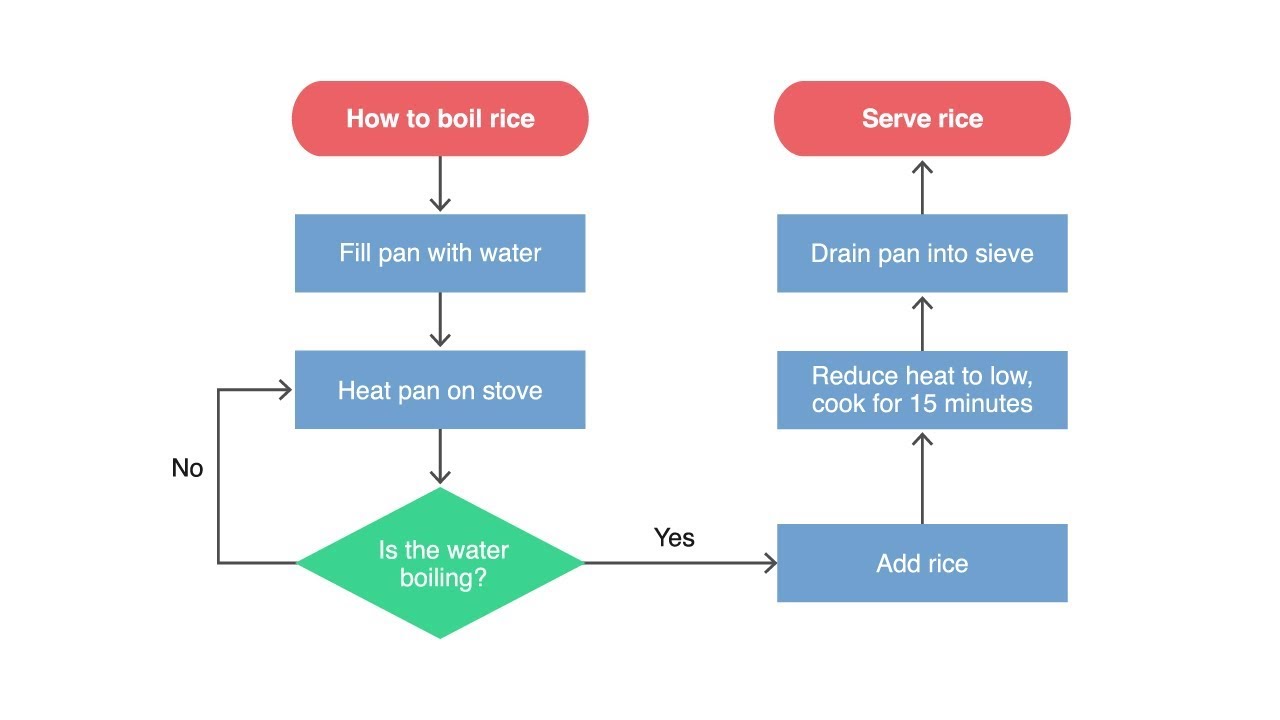 Vocabulary for Analysis
Verbs
Go up
Boom
Decline
Plunge
Go down
Improve
Leap
Slump
Drop
Pick up
Rocket
Dive
Fall
Climb
Shoot
Decrease
Increase
Soar
Reduce
Rise
Surge
Source: Ramedani, A. (2012). «IELTS Writing Compact»
Vocabulary for Analysis
Verbs
Oscillate
Stay constant
Hold steady
Stay static
Be erratic
Level off
Vacillate
Maintain the same level
Be unpredictable
Stabilize
Fluctuate
Source: Ramedani, A. (2012). «IELTS Writing Compact»
Vocabulary for Analysis
Nouns
Oscillation
Decline
Stability
Rise
Reduction
Vacillation
Growth
Leveling out
Decrease
Increase
Fluctuation
Plateau
Fall
Improvement
Drop
Surge
Jump
Source: Ramedani, A. (2012). «IELTS Writing Compact»
Vocabulary for Analysis
Examples:
London saw a significant increase in the cost of homes.  Noun
The cost of homes in London increased significantly.  Verb
There was a rise in house prices between 1990 and 1995.  Noun
House prices rose between 1990 and 1995.  Verb
Vocabulary for Analysis
Adjectives
High Degree of Change
Medium Degree of Change
Moderate
Dramatic
Steady
Steep
Progressive
Sharp
Constant
Significant
Marked
Remarkable
Source: Ramedani, A. (2012). «IELTS Writing Compact»
Vocabulary for Analysis
Adjectives
Low Degree of Change
Marginal
Slow
Minimal
Slight
Insignificant
Negligible
Gradual
Source: Ramedani, A. (2012). «IELTS Writing Compact»
Vocabulary for Analysis
Adverbs
High Degree of Change
Medium Degree of Change
Moderately
Dramatically
Suddenly
Steadily
Steeply
Radically
Progressively
Sharply
Constantly
Significantly
Markedly
Remarkably
Source: Ramedani, A. (2012). «IELTS Writing Compact»
Vocabulary for Analysis
Adjectives
Low Degree of Change
Marginally
Slowly
Minimally
Slightly
Insignificantly
Negligibly
Gradually
Source: Ramedani, A. (2012). «IELTS Writing Compact»
Vocabulary for Analysis
Examples:
The number of people owning mobile phones rose dramatically between 1990 and 1995.
Migration from rural regions to urban centers has leveled out over the last ten years.
The amount of time spent on leisure activities fell slightly in 2008.
Source: Ramedani, A. (2012). «IELTS Writing Compact»
Vocabulary for Analysis
Examples:
Newspaper circulation during 1990s fluctuated considerably.
The rate of application for the nursing profession plateaued between 2001 and 2007.
There was a 7% fall in the average house price in Tokyo.